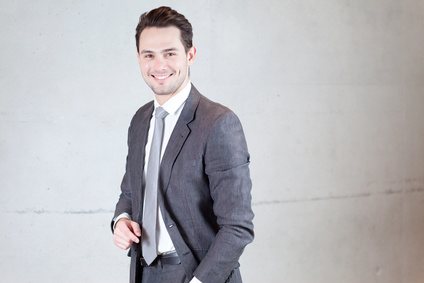 MOBILE : 000 111 222
EMAIL: MAIL@MAIL.COM
ADRESSE: LOREM IPSUM DOLOR ROMA
SITEWEB: HTTP://WWW.SITE.COM
Descrivi in ​​poche righe il tuo background professionale, le tue competenze chiave per la posizione ei tuoi obiettivi di carriera. Questa è in realtà un'introduzione alla tua lettera di presentazione.
ALEXANDRE CISSI
Titolo della posizione
ESPERIENZA PROFESIONALI
STUDI E FORMAZIONE
CONOSCENZE
PERSONALITA
LINGUA
PASSATEMPO